The Microbiological Safety of Wine
Sara Azevedo – Wine Institute
Tony Battaglene – CEO, Winemakers’ Federation of Australia
Greg Hodson – Wine Institute Technical Advisory Committee Chair
A QUIZ……
APEC Wine Regulatory Forum |  May 11-12, 2017
Ha Noi, Viet Nam
2
WINE
IS A…..
APEC Wine Regulatory Forum |  May 11-12, 2017
Ha Noi, Viet Nam
3
_ _ _ - _ _ _ _
FOOD
APEC Wine Regulatory Forum |  May 11-12, 2017
Ha Noi, Viet Nam
4
2 QUESTIONS…
Is it true?
Does it matter?
APEC Wine Regulatory Forum |  May 11-12, 2017
Ha Noi, Viet Nam
5
Overview
Is it True?
Wine Characteristics 
Wine Acidity
Wine Alcohol Content & Polyphenols
Wine Sulphite Content
The Hurdle Concept
Does it Matter?
Food Safety Risk Management Principles
Resulting Regulatory Applications
Conclusions
Is It True?Wine Characteristics:Acidity
Wine Characteristics: Acidity
Two important facts:
Wine is a high acid (and therefore low pH) food.
High acid foods present a hostile environment for microorganisms.
Wine Characteristics: Acidity
Academic Viewpoints:
“Finished wine pH can be between 3.3 and 3.8”….. 
Washington State University, Research Extension(http://bit.ly/1NWIesI)

“At a pH range between 2.8 and 3.8, typical of most musts and wines”
Delfini & Formica, “Wine Microbiology:  Science and Technology” (2001), p. 103
Wine Characteristics: Acidity
A Trade Press Viewpoint:
“White wines: …..Typical pH ranges between 3.1 and 3.5. Usually, higher acidity and lower pH levels are seen in the same wine, so a tart wine would have an acidity of about .65 and a pH of 3.3. A soft wine would have a lower acidity, say .44, and a pH that’s higher, say 3.7.
Red wines: The numbers here are often higher. A tart red wine would have an acid level of about .75 percent with a pH of 3.45; a soft red wine would have a lower acid of, say, .50 and a pH of 3.8.”
- On Wine, Dan Berger, Napa Valley Register (http://bit.ly/1RUFLgP)
Wine Characteristics: Acidity
An analytical instrument manufacturer view point:
Typical pH levels in wine range from 2.9 to 3.9.
- Measuring pH in wine and juice,Water Analysis Instruments,Thermo Fisher Scientific(http://bit.ly/1OGUBJq)
Wine Characteristics: Acidity
Wide Consensus (many other sources could be quoted):
The pH of wine is typically between 2.9 and 3.9
pH: How low can pathogens grow?
Fish and Fishery Products Hazards and Control Guidance, U.S. Food and Drug Administration, 4: 420 (http://bit.ly/1M8xCjL)
Wine Characteristics: Acidity
So simply on the basis of its inherent acidity, almost no pathogens will survive in wine.
But some literature suggests that the polyphenolic chemicals present in wine act synergistically to enhance its overall antimicrobial character.
Studies on Anti-Microbial Effects of High Acidity (low pH) and Polyphenols in Wine
“…food-borne bacteria were killed in both red and white wine within thirty minutes,” 
Department of Human and Environmental Sciences at the Ochanomizu University, Japan (http://1.usa.gov/1NWJYCb)

“[red wine has] significant anti-norovirus effects on foodborne viruses,”  	       - Researchers, South Korea (http://bit.ly/1GXlmBl)
Studies on Anti-Microbial Effects of High Acid (low pH) and Polyphenols in Wine
These studies concluded that high acidity (low pH) and polyphenolic compounds contributed significantly to wine’s antimicrobial properties.
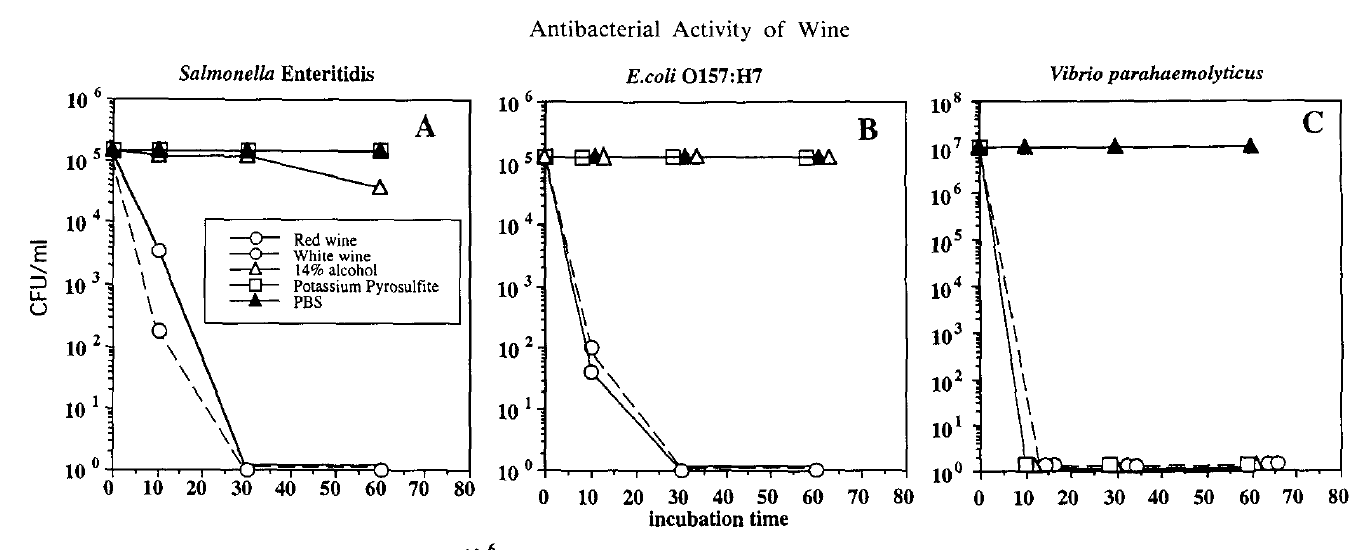 Wine Characteristics:Alcohol
Wine Characteristics: Alcohol
However, there are several more anti-microbial properties at work in wine – e.g. its alcohol content.
Alcohol in foods creates a hostile environment for microorganisms.
By regulation around the world, wine most often contains over 7% by volume of ethanol (alcohol).
Wine Characteristics: Alcohol
World Wine Trade Group (WWTG): 
“Wine” is a beverage ……containing not less than 7% and not more than 24% alcohol by volume.
International Organisation of Vine and Wine (OIV): 
[Wine’s]… acquired alcoholic strength should not be less than 8.5% vol. Nevertheless, …..the total minimum alcoholic strength can be reduced to 7% vol. by special legislation of the region in question.
Wine Characteristics: Alcohol
Ethanol at higher concentrations (70-80%) is used in sanitation products like hand sanitizers.  
Nevertheless, at lower concentrations, ethanol does have the ability to inhibit and kill pathogenic microorganisms. 
“The general mode of action for inactivation of microorganisms by alcohols is by denaturation of proteins, with the primary site of action being the cell (plasma) membrane.... Moulds and actinomycetes are most susceptible to alcohols and are inhibited at 4% (v/v) whereas most bacteria can still grow at this concentration. Application of 5.5 % (v/v) shows a bacteriostatic effect on E. coli, but in order to kill this microorganism concentrations of 22.2 % or higher are necessary.”
Understanding Pathogen Behaviour Virulence, Stress Response and Resistance (pg. 489-490), Edited by Mansel Griffiths (http://bit.ly/1OV2Ccg)
Wine Characteristics: Alcohol
On the basis of this information it is clear that the alcohol content in wine alone will exert at least a bacteriostatic effect on microorganisms. 
But again, there are more anti-microbial factors at work in wine – for example, sulphites.
Wine Characteristics:Sulphites
Wine Characteristics: Sulphites
“Sulphur dioxide (SO2) & sulphites (INS 220-228): 
Sulfur dioxide is a broad-spectrum antimicrobial agent that has an inhibitory affect on a wide variety of microorganisms. 
For white wines, a level of 0.8 ppm molecular SO2 will slow down the growth of yeast and will prevent the growth of most other microbes.”
Depending on the wine pH, 11-125 ppm of free SO2 mathematically will give 0.8 ppm molecular SO2 in the wine SULFUR DIOXIDE. The science behind this anti-microbial, anti-oxidant wine additive, Pat Henderson, Practical Winery & Vineyard http://www.practicalwinery.com/janfeb09/page2.htm [note that a level as high as 125 ppm, calculated for wines with a pH as high as 4.0, would probably lead to a very high total SO2 value for the wine, which may well be unpalatable at this level].
The Hurdle Concept
Hurdle Concept
A “hurdle” is a physical, physico-chemical, microbially preservative factor that microorganisms must overcome if they are to survive and/or grow. Hurdles tend to be food- and organism- specific.
“Hurdle technology” is the deliberate combining of such factors in a food to create an environment where the food is preserved and microbiological safety is ensured. 
“The ‘hurdle’ concept of limiting pathogen growth involves the combinations of minimally inhibitory factors, or additive hurdles, that alone do not preclude growth but together provide enough accumulative stress on the microorganism that survival is not possible.”- Microbial Safety of Minimally Processed Foods, CRC Press, pg 90. (http://bit.ly/1Lqjfds) 
Wine quite naturally contains as many as six hurdles, many of which in isolation make the growth of pathogens almost impossible.  
Collectively, it is therefore certain that pathogenic micro-organisms cannot survive in wine.
Hurdle Concept
”The Hurdle Concept.”  H. Alakomi, E. Skytta, I. Helander & R. Ahvenainen.  VT Biotechnology Espoo.  In: Minimal Processing Technologies in the Food Industries (2002) pp 175-195  ed. T. Ohlsson, N. Bengtsson
Hurdle Concept: Wine
“Alcohol is an effective antimicrobial at levels as low as 2.5%”
- Applied and Environmental Microbiology (http://1.usa.gov/1PJzYvf) 

“When different combinations of ethanol, organic acids, and acidity were tested against the pathogens, it was found that a composition of 0.15% malic acid, 0.6% tartaric acid, 15% ethanol, and pH 3.0 has a strong bactericidal effect. The compounds in the mixture seemed to act synergistically against the pathogens.”.  
- Moretro, T. Daeschel, M.A., Journal of Food Science (2004)(http://bit.ly/1LPFpY9)


“The wines tested had strong antibacterial activity against the 4 pathogens, S. Typhimurium, E. coli O157:H7, L. monocytogenes, and S. aureus” 	     
- Moretro, T. Daeschel, M.A., Journal of Food Science (2004) (http://bit.ly/1LPFpY9)
Food Safety Risk Management
Food Safety Risk Management Principles
Wine is an acidic, alcoholic, polyphenol and sulphite containing product.  It has high organic acid content and low redox potential. Consequently, it has strong bactericidal properties. 
Therefore it is a consumer product with low microbiological food safety risk.
Food Safety Risk Management Principles
The Food and Agriculture Organization (FAO) and the World Health Organization (WHO) developed generic framework for risk management with the goal to: 
“…protect public health by controlling risks as effectively as possible through the selection and implementation of appropriate measures.”
(http://www.fao.org/3/a-w4982e.pdf ))
Does it Matter?Resulting Regulatory Applications
If it is true, consequences are wide-ranging.As we are seeing, areas incude:
Regulatory Framework 
Example of regulation for expiration date labeling
Certificates of analysis (presentation later today)
Microbiological Specifications
Traceability
APEC Wine Regulatory Forum |  May 11-12, 2017
Ha Noi, Viet Nam
32
Regulatory Frameworks
Regulatory Frameworks
Several governments have regulated wine in the light of the science by classifying it as a low risk food.
Low Risk Food: E.U.
European Food Safety Authority’s (EFSA) decision tree proposes a categorization of risk based on food composition and impact on pathogens. Wine is clearly low-risk according to this model.

- Scientific Opinion on the development of a risk ranking framework on biological hazards (2012). European Food Safety Authority, (http://www.efsa.europa.eu/sites/default/files/scientific_output/files/main_documents/2724.pdf )
Low Risk Food: Philippines
Republic of the Philippines FDA
“…hereby implements an electronic registration (E-registration) system initially applicable for raw materials or ingredients and low risk pre-packaged process food products in order to streamline the application and evaluation process without compromising public health and consumer safety…” 
Wine (including still, sparkling and fortified grape wine) is included as a low risk food in Annex A 
(http://bit.ly/1jBGLeL)
Low Risk Food: U.S.A.
US Food and Drug Administration (FDA)
“ ‘Time/temperature control for safety food’ means a FOOD that requires time/temperature control for safety (TCS) to limit pathogenic microorganism growth or toxin formation.”
It specifically excludes foods with a pH of 4.6 or below, regardless of water activity- USFDA Food Code (2013) page 22, (http://bit.ly/2p1zw6x)  

Wine does not require time/temperature control for safety, having a pH below 4.6. It would therefore not be categorized as a time/temperature control for safety food (i.e. it is low risk).
Expiration Date labeling
If Wine is a Low-Risk Food
It is never a food safety risk just because it gets older
It can:
Oxidize (but some wines like sherry are deliberately oxidized to gain their typical character)
Turn to vinegar (but wine vinegar is a safe product, useful in salad dressings and cooking)
Mature into a fine product (like Grange in Australia, which we learned is made to be consumed after 50 years of aging
What, then, is the purpose of mandatory expiration date labeling? Who decides the date when there is no public health risk? On what basis?
APEC Wine Regulatory Forum |  May 11-12, 2017
Ha Noi, Viet Nam
39
Certificates of Analysis
If Wine is a low-risk food…
And Tbilisi Principle 1 says that limits should be established on a risk basis to reduce costly analysis (for governments and industry)
Then what is the risk (if not public safety) that justifies the cost and resource commitment for each test on a certificate of analysis?
We will consider in more detail in a subsequent presentation
APEC Wine Regulatory Forum |  May 11-12, 2017
Ha Noi, Viet Nam
41
Microbiological Specifications
If wine is a low-risk food…
There will always be zero Salmonella, E. Coli etc. in 25 mL
So why create a standard to require a test that shows us what we already know?
If the risk is non-existent, what justifies the test?
APEC Wine Regulatory Forum |  May 11-12, 2017
Ha Noi, Viet Nam
43
Traceability
If wine is a low-risk food…
Any testing linked to a traceability system will be modified accordingly
Systems can be tailored in the light of product characteristics
APEC Wine Regulatory Forum |  May 11-12, 2017
Ha Noi, Viet Nam
45
Conclusions
Wine is a _ _ _- _ _ _ _ food from a microbiological food safety perspective!
It should be regulated accordingly, and this is recognized by many economies around the world. 
There are implications (at least) for:
regulatory frameworks
microbiological limits, 
expiration date labelling, 
certificates of analysis, 
traceability systems
That is why this topic keeps being repeated!
Epilogue…
A paper containing similar information to that presented here has been endorsed by the governments of the World Wine Trade Group, by the International Wine Technical Summit (Trade Barriers Working Group) and by the international trade association, FIVS.  
It was presented by FIVS at the International Organization of the Vine and Wine (OIV) scientific congress in 2016 and is published in the online proceedings journal:
http://www.bio-conferences.org/articles/bioconf/abs/2016/02/bioconf-oiv2016_04003/bioconf-oiv2016_04003.html
It is in your information packs for this meeting.
APEC Wine Regulatory Forum |  May 11-12, 2017
Ha Noi, Viet Nam
48